Unga som delaktiga utvecklare av service?
Unga vuxnas uppfattningar om sin delaktighet 
i samband med utvecklandet av den svenskspråkiga 
Navigator-verksamheten i Helsingfors


Emma Murtonen
Magisteravhandling i socialt arbete
Helsingfors universitet
Magisteravhandlingen som del av forsknings- och utvecklingsprojekt
Magisteravhandlingen är en del av det här praktikforskningsprojektet som är kopplat till samarbetet mellan Helsingfors social- och hälsovårdssektor och Mathilda Wrede-institutet. 

Undersökningen har sin grund i Helsingfors social- och hälsovårdssektorns reform och strategi där utgångspunkten är att definiera behovet av service snabbare och erbjuda tjänsterna mer exakt (Westerback 2018). 

Projektets fokus ligger på Navigator-verksamheten i huvudstadsregionen och speciellt på den svensk- och tvåspråkiga servicen vid Navigatorn i Helsingfors.
Avhandlingens syfte
Intresset är att belysa brukarnas egna uppfattningar om sin delaktighet i det här specifika projektet. 

Undersöka ungdomars förståelse och uppfattningar av begreppet delaktighet, hur de utgående från tidigare erfarenheter av välfärdsservice beskriver sin delaktighet, vilka förväntningar de har på att få ta del av det här projektet, hur de upplever sin delaktighet under processens gång samt hur de ser på slutresultatet med tanke på den egna delaktigheten. 

Följa med ungdomarnas egna uppfattningar och upplevelser som en process
          syftet är att följa dem igenom hela projektets gång, från början till slut,  och se ifall de ungas uppfattningar om sin egen delaktighet ändrar genom tid.
Avhandlingens frågeställningar
1. Hur förstår och diskuterar unga begreppet delaktighet? Vad innebär delaktighet för unga?

2. Hur beskriver unga sin egen delaktighet inom välfärdsservice utgående från tidigare erfarenheter?  

3. Hur beskriver unga sin delaktighet i det här specifika projektet? Hur ser de på hela processen med tanke på den egna delaktigheten? Förändras ungas uppfattningar om delaktighet genom tid?
Metod
Kvalitativa, semistrukturerade intervjuer med fokus på teman:

          gruppintervju (1)
         parintervju (1)
         individuell intervju (6)

Samma personer intervjuas sammanlagt tre gånger; en gång innan projektets början, en gång i mitten och en gång i slutet.
De unga rekryterade via Mathilda Wrede-institutet på basis av tidigare gruppverksamhet.
Annons om att medverka.
Snöbollsmetoden.
Material
N=7 (för tillfället 6)

Kvinnor 5 (4), män 2

18–26 år 

Samtliga upplever sig svenskspråkiga trots att en del kommer fram tvåspråkiga eller finskspråkiga hem.
Teoretiska utgångspunkter och analysmetod
Diskussion kring begreppet delaktighet ur olika synvinklar:

         Ungas delaktighet styrd av vuxenperspektivet	
        Delaktighet kopplat till känslor av välmående	 
        Olika dimensioner av brukardelaktighet	 
        Klient, patient, servicebrukare eller erfarenhetsexpert?	
        Kritisk kommentar om delaktighet	 

Analysmetod: kvalitativ innehållsanalys med fokus på teman.
Avhandligens resultat så här långt
Teman som uppkommit vid sammanlagt två intervjufaser:

Livssituation och erfarenheter av välfärdstjänster
Erfarenheter av Navigatorn
Service på det egna språket	
Ungas tankar om delaktighet utgående från tidigare erfarenheter
Ungas tankar om delaktighet	
Känslor kopplade till delaktighet	
Olika erfarenheter av delaktighet	
Ungas förväntningar på projektet och processen
Ungas tankar om hur projektet framskrider	
Tankar om nätverksarbete som metod
Ungas tankar om olika benämningar på unga vuxna 

Temana har i fortsättningen getts namn som motsvarar resulaten.
Varierande erfarenheter av Navigatorn
4/7 (57 %) unga har erfarenheter av Navigatorn.

3/4 (75 %) har från början en positiv bild av servicen.

Ingen av de unga har fått en bestående positiv bild av Navigatorns service. 

               Orsaker som lyfts fram är:

              Bristfällig service på svenska
              Professionellas bristfälliga bemötande
              Byte av personal.
Unga lyfter fram att de ändå ser Navigator-tanken som god och önskar med sitt deltagande i projektet bättre service för andra unga.
Svenskspråkig service viktigt men inte problemfritt
Samtliga unga ser det som viktigt att få service på det egna modersmålet.

Särskilt viktigt vid situationer där man är svag och sårbar, till exempel vid psykisk ohälsa.

De unga lyfter fram kritiska aspekter med svensk service:

           risk för att ”alla känner alla”, man träffar bekanta i situationer
             där man kanske helst skulle vilja vara anonym.

          man pratar automatiskt om sina angelägenheter, det känslomässiga
             bandet saknas.
Ungdom: Men det som jag inte på det sättet tycker, det på nåt sätt känns att jo sen vi svenskspråkiga vi far liksom i vår egna bubbla, vi blir så isolerade. Och det är, jag tycker det är så där att borde man lite sätta oss ihop med finska, vi sku ändå kunna göra nånting med dom, vi sku ändå kunna samarbeta med dom på någo sätt. Det är ändå liksom bara språk, det är inte, man kan kommunicera med femtusen andra sätt också.

Emma: Förstår jag rätt nu att du menar att å ena sidan är det bra att det finns liksom service som är på svenska…

Ungdom: Jo för att det funkar mera och bättre.

Emma:…men att det finns risk att det blir liksom en sån här bubbla?

Ungdom: Jo exakt, för det finns liksom bara en av Sveps. That’s it. O sen om jag inte gillar den eller där är nånting o du vet, där kommer alla dina högstadievänner och så vidare så sen kanske du vill inte fara dit. Som jag hade också ett problem, då när jag sku börja med gruppen, det var en som jag hade gått högstadie med och va sen så där att ”inte tänker jag börja i gruppen”… att där e också det..

Emma: Att det blir så litet…

Ungdom: Ja, exakt. 

Ungdom: (…) Att det blir den här Ankdammen.
En mångfacetterad bild av delaktighet
Delaktighet betyder för de unga: 

kompromisser 
dela med sig
grupparbete
man är del av någonting 
man får själv bestämma 
man blir sedd/hörd 
man känner att man hör till/har en plats 
samarbete 
våga berätta 
få veta vilka alternativ man har
empati/känslor – man får vara känslig/mindre känslig 
planer 
man har en inverkan 
respekt 
gemenskap 
trygghet 
man känner att man en betydelse 
lätt att komma med/låg tröskel 
passiv delaktighet 
delaktig i sin vård 
man blir inte ensam 
samhörighet 
vara sig själv/tas emot som man är, man kan lita på/tillit/ansvar
Känslor kopplade till delaktighet
Positiva känslor då delaktighet uppnås:

Känns bra att bli bemött som man är och att känna att det är okej att inte vara som alla andra.
Man blir motiverad att få andra saker uträttade. 
En känsla av att man lyckats göra någonting som är av betydelse för en själv och andra
En klapp på axeln. 
Att vara med i projekt som detta beskrivs av en ung:

”För mig har det nog blivit just så här mer att då man får vara delaktig här, ”delaktighet, det är nånting som jag också har rätt att vara” liksom…(…)”
Känslor kopplade till delaktighet
Negativa känslor då delaktighet inte uppnås:

Mörkt och ensamt. 
Man är värdelös och ovärdig andras tid. 
Man tänker att andra har negativa tankar om en och att man kan strunta i en. 
Man känner sig dålig och att inget som man gör är tillräckligt bra. 
Ångest och frustration 
Känslan av att vara utestängd.
En misslyckad delaktighetskänsla är tung att hantera.
Olika erfarenheter av delaktighet
Unga skall vara i centrum och man skall utgå från den ungas ärenden. Sveps lyckas med detta menar unga.
Professionella skall vara lätta att nå, till exempel via whatsapp.
Lätt hänt att de professionella med all sin expertis glömmer bort det väsentliga – att det verkligen handlar om den unga som trots allt är expert på sitt eget liv. 
Felaktigheter som skrivits om en kan kännas ”jävligt sårande”. 
Man skall få välja hur delaktig man vill vara. Att till exempel få hemskickat papper om en själv kan göra att det känns mest obekvämt, inte att man är delaktig.
Olika motiv för att delta i projektet och förväntningar på samarbetet med professionella
Olika motiv för deltagande: 

Förbättra service för andra unga.
Få upprättelse för tidigare dåliga erfarenheter.
Ha sysselsättning. 

Förväntningar på de professionella:

De unga önskade genuint lyssnande från de professionella.
De unga ville inte att professionella tar de ungas ord som kritik mot sig själva.
De unga ville inte att professionella börjar tala om resurser.
De unga önskade att man låter dem vara tysta om de inte har något att säga.
De unga ville att de professionella bemöter dem som helt vanliga människor.
Lätt att vara med…
Unga tycker projektet framskrider bra. Vitsord 8/10.

Professionella bemött unga väl i grupperna.

Unga har känt sig hörda och sedda och fått gensvar då de delat sina tankar i gruppen.

Unga känner att de kunnat bidra med viktig kunskap till gruppen. 

Lätt att vara med.

Bra att man involverar unga i projekt som detta. Borde involveras mer och mångsidigare.
…men svårt att uppnå en genomgående känsla av delaktighet
Uppgifterna svåra för alla, kan påverka samarbetet mellan olika parter. Workshopdelen hektisk.

Språket svårt för unga.

Arbetet känts mest riktat till professionella.

Professionella har ibland svårt att förstå de ungas roll i gruppen. 

Det har ibland känts som att de professionella diskuterat mest sinsemellan. 

Ibland har professionella fört ungas talan och glömt att involvera den unga i diskussionen. 

Bra idé i teorin att involvera servicebrukare, mycket svårare i praktiken. 

Svårt med tidiga morgnar.
Ung vuxen, servicebrukare eller erfarenhetsexpert?
Ung vuxen: alla okej med det här, känns neutralt. 

Servicebrukare: skulle vara mer beskrivande av ens roll, unga skulle föredra att kallas servicebrukare i den här kontexten. Känns inte stämplande.

Erfarenhetsexpert: känns främmande och formellt, i stora hela skulle unga inte föredra att kallas erfarenhetsexperter.
Viktigt att dela med sig
Viktigt att ge ett ansikte utåt för till exempel psykisk ohälsa. 
Professionella kan lära sig mer, få nya perspektiv.
Unga kan lära sig av andra.
Man kan själv stärkas av att få dela med sig.


”(…) att liksom jag tror att jag fick i alla fall lika mycket ut av det som liksom som man kanske fick ut av mig. Så om jag har kunna hjälpa på någo sätt så nog har det här också kunnat hjälpa mig jättemycket.”
Tack!
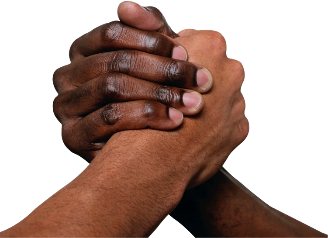